Mission Integrated Calibration Monitoring & Inter-Calibration System (MICMICS)

Ali Mousivand, Sebastien Wagner, Tim Hewison, Mounir Lekouara

GSICS annual meeting 2023
Agenda
Some historical context
MSG SEVIRI Cal/Val

Cal/Val activities at EUMESAT
Challenges
An integrated approach

MICMICS
MICMICS prototyping
MICMICS workflows
MICMICS timeline

Few examples
GEO-LEO IR
LEO-LEO IR
Desert
Some historical context – MPSTAR monitoring tools for MSG
SEVIRI Solar Channel Calibration system (SSCC)  Ref = RTM
Applied to VIS0.6 / VIS0.8 / NIR1.6 / HRV





Deep Convective Clouds Calibration System (DCCCS)
Applied to VIS0.6
Ref = MODIS Aqua


Lunar Calibration System
Applied to VIS0.6 / VIS0.8 / NIR1.6 / HRV
Ref = GIRO model
GSISCS GEO-LEO engine for IR
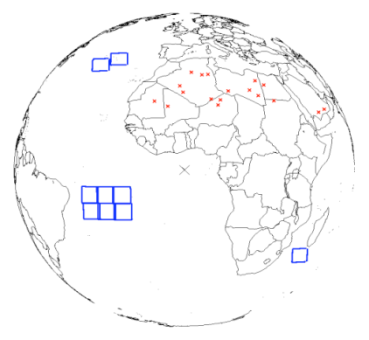 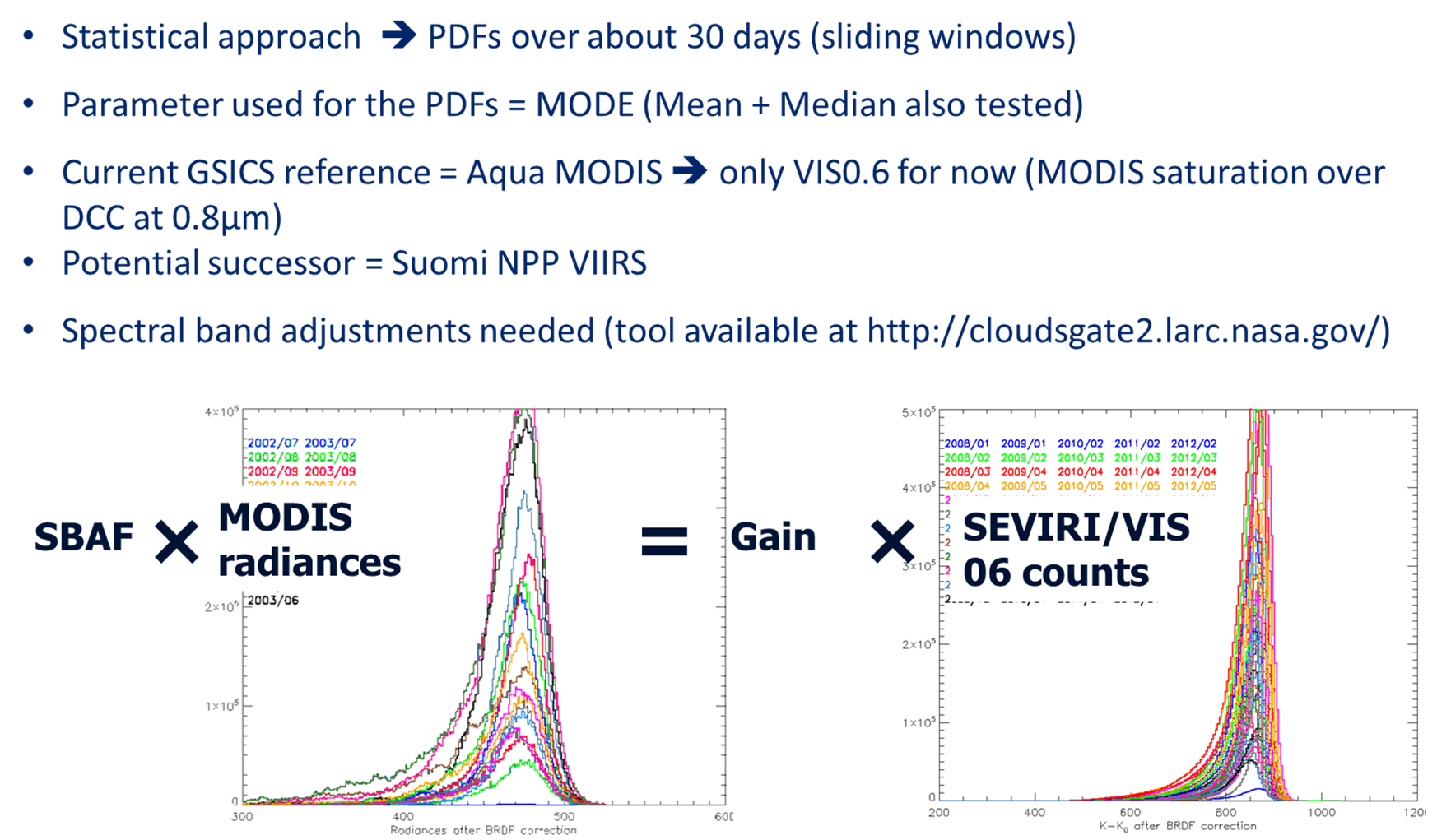 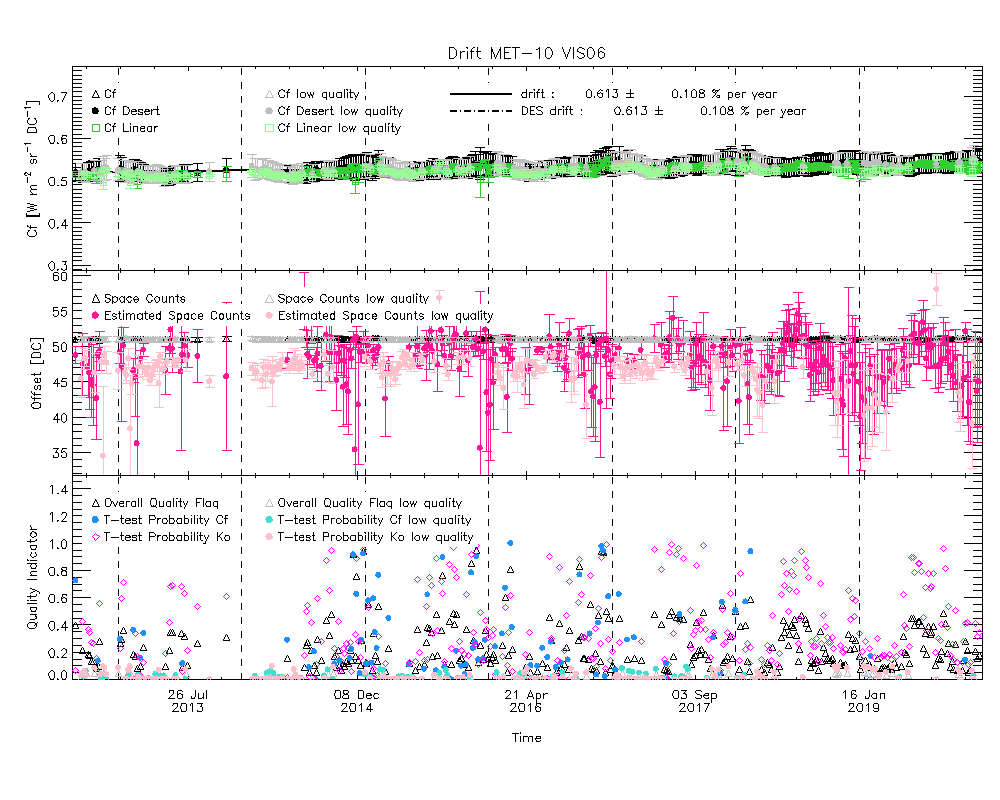 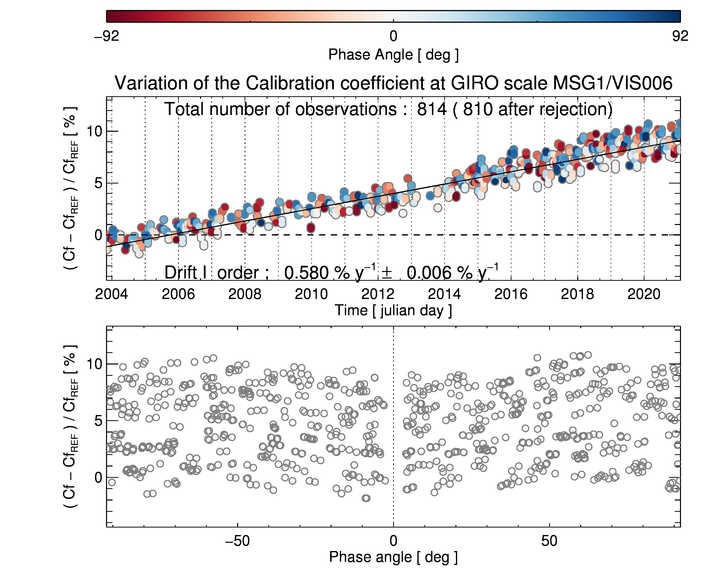 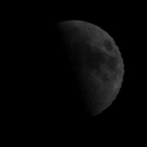 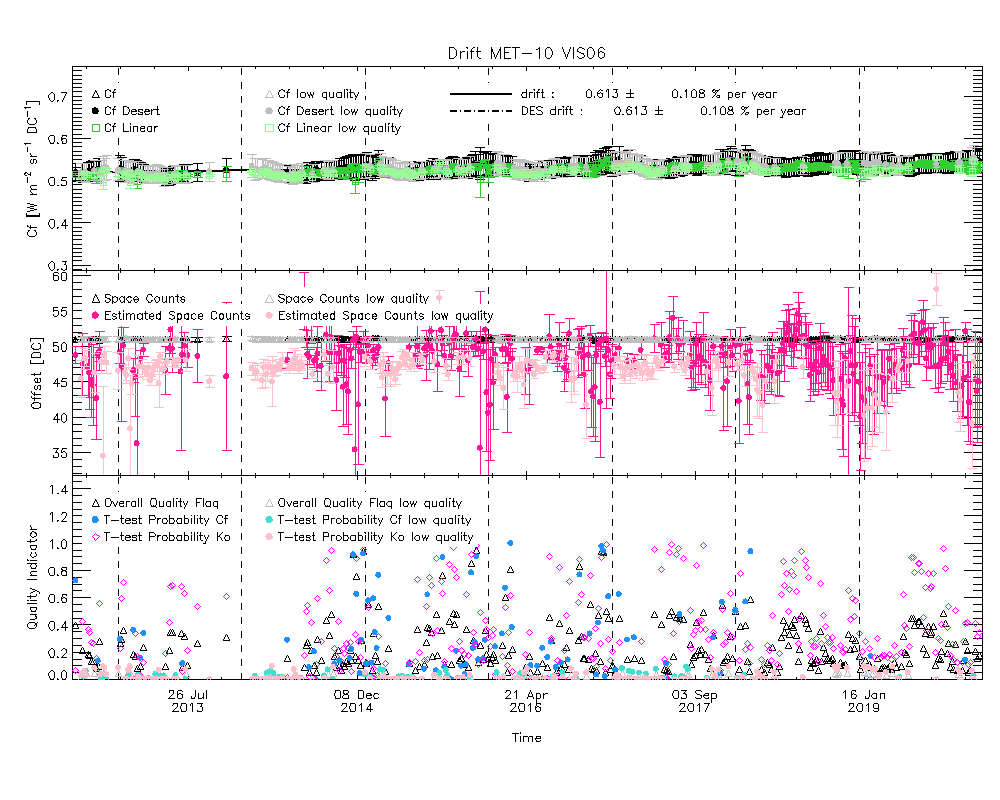 [Speaker Notes: MPSTAR = Offline Operational Infra-structure hosting monitoring facilities
Under Configuration management  OPS procedures to implement + deploy]
Cal/Val challenges
Cal/Val Challenges
Increasing number of missions and channels to monitor
Increasing number of calibration/inter-calibration products
Need to allow more complex a posteriori data analysis + monitoring (across channels + missions)
More complex processors + number of processors (methods) to be maintained + operated to support OPS
More stringent mission requirements on instrument performances
Need for rationalizing developments + tools

Individual mission specific/calibration system specific tools are no longer efficient!
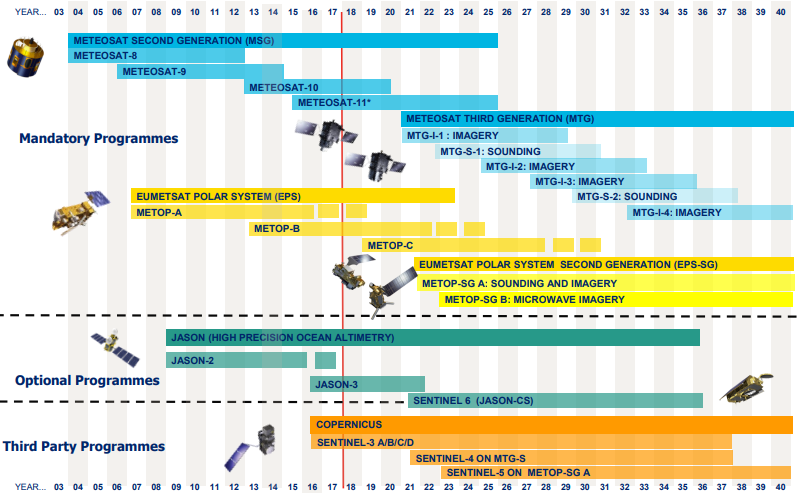 Paradigm shift
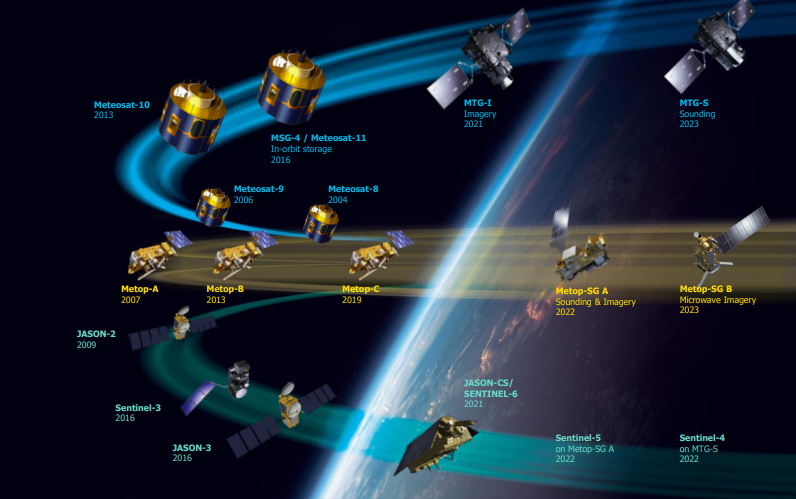 An integrated approach:
Reduced maintenance efforts
Straightforward propagation of algorithm enhancements
Easier cross-calibration and comparison of results
Mission Integrated Calibration Monitoring & Inter-Calibration System (MICMICS)
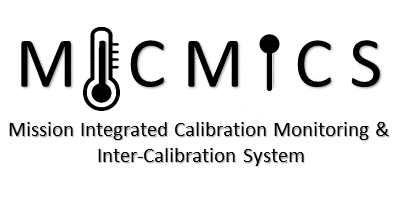 An integrated tool to independently monitor and analyze multiple instruments’ calibration and their on-board calibration system, by integrating various vicarious calibration systems.

MICMICS addresses the L1 radiometric calibration needs for all channels of EUMETSAT imaging instruments and selected EUMETSAT and third party reference instruments (inter-calibration).

MICMICS performs systematic comparisons with reference instruments to generate GSICS inter-calibration products – both directly via Simultaneous Nadir Overpasses, and indirectly, via double-differencing vicarious calibration results.

Operational MICMICS will be integrated with Multi Mission Element(MME) to serve the CAL/VAL role
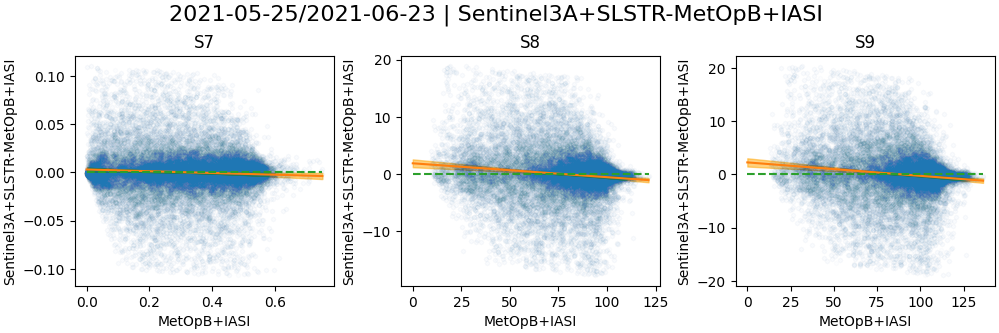 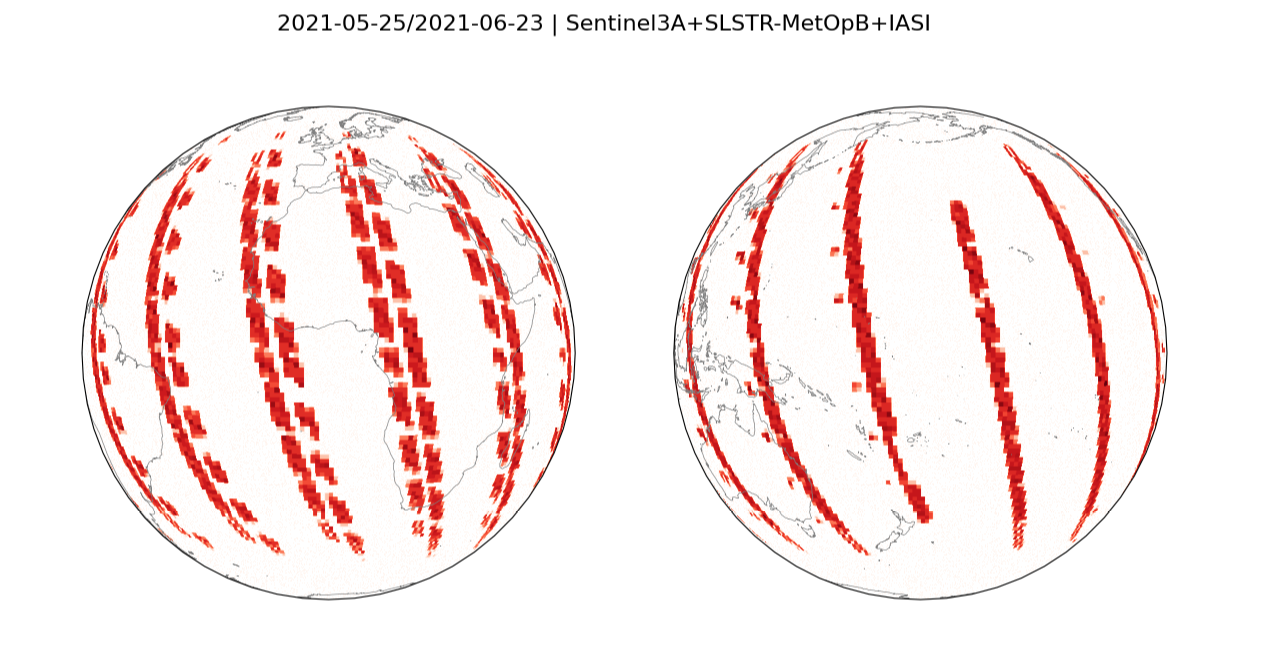 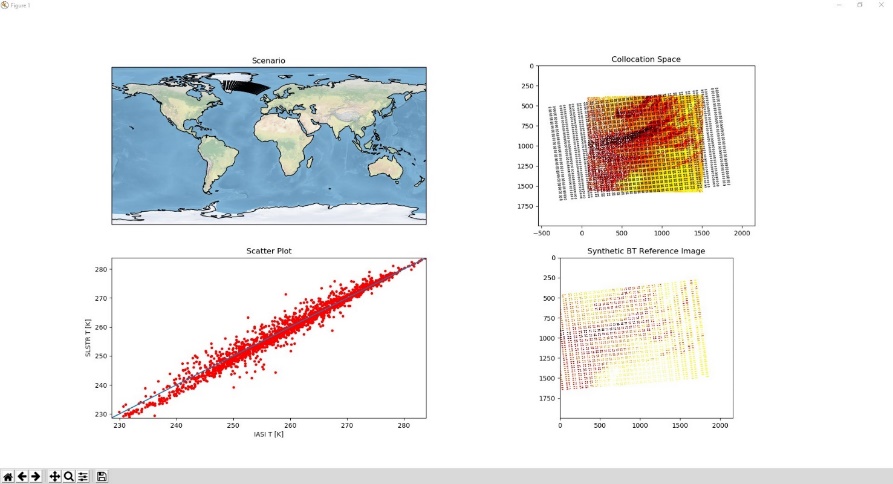 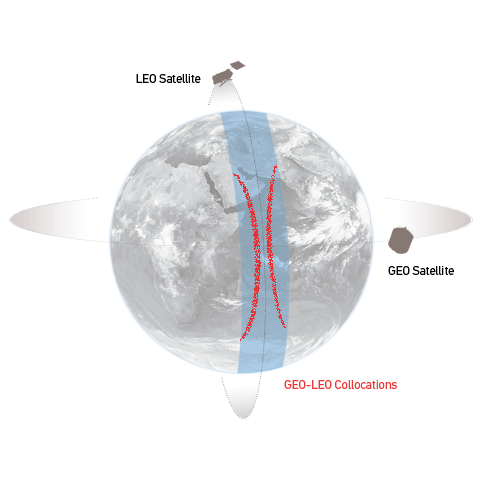 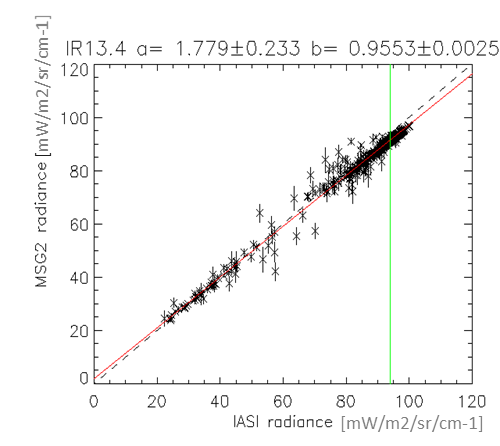 MICMICS team
Mounir Lekouara
Ali Mousivand
Sébastien Wagner
Tim Hewison
Vincent Debaecker
Rakshith Shanbhag
Alessandro Burini
Support
INRC manager
Project lead
VIS-NIR
IR support
implementation
implementation
IR implementation
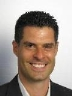 MICMICS Prototyping
Ground segment
L1 data (e.g. FBF, DSNNAS)
Data Acceptance Module
External Databases (e.g. GSICS server)
Orchestrator
Databases
GSICS corrections
(when operational)
CPMs/Workflows
COD
IID
IDS
SCD
Data Analysis and Reporting
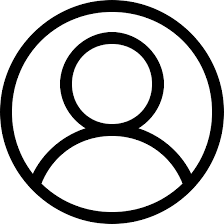 Reports
Alerts
MICMICS Workflows
Instruments
Instruments
DCC Calibration
MSG SEVIRI VIS/NIR
MSG SEVIRI IR
DCC Inter- Calibration
IHICS
DCCICS
DCCCS
DCCXTRM
Imager-Hyperspectral Inter-Calibration
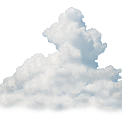 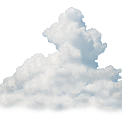 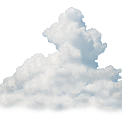 Desert Calibration
MTG FCI VIS/NIR
MTG FCI IR
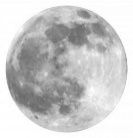 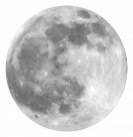 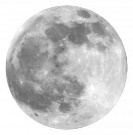 LCS
LICS
LXTRM
ICBS
IIICS
Imager-Imager Inter-Calibration
Inter-Calibration Blender
S3
SLSTR & OLCI VIS/NIR
NWPC
S3 SLSTR IR
NWP Calibration
Lunar Calibration
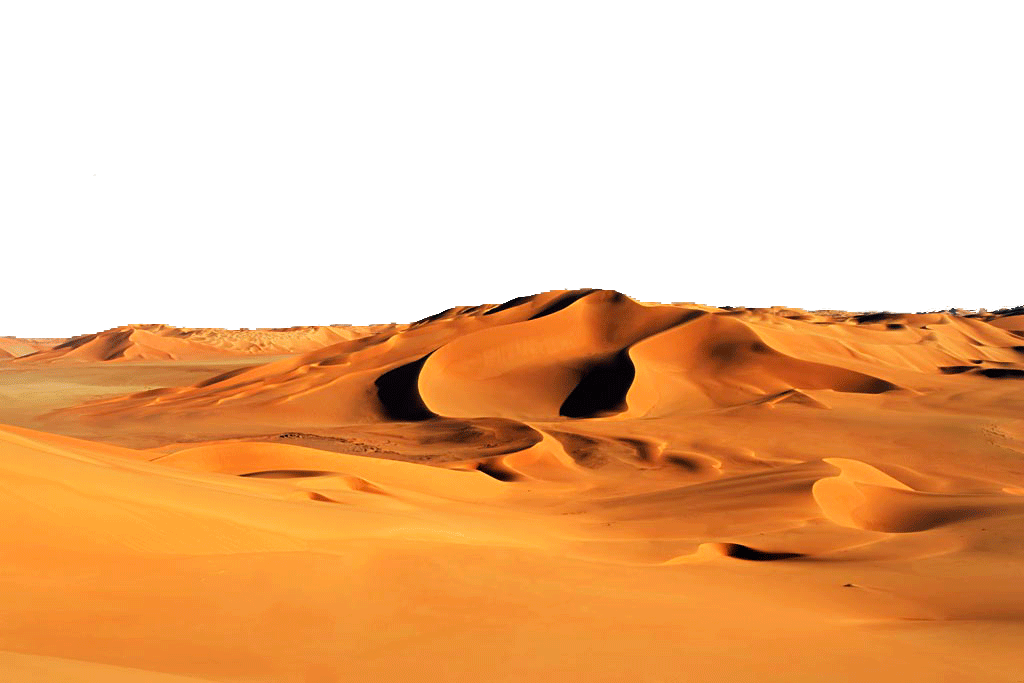 DECS
MICMICS 
CPMs
MTG LI VIS
NWPIC
EPS AVHRR IR
NWP Inter-Calibration
Lunar Inter-Calibration
RAYCS
RAYICS
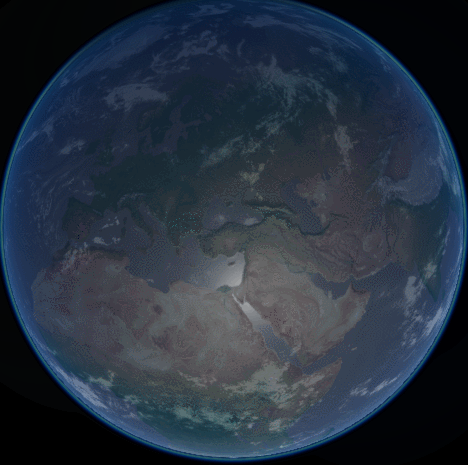 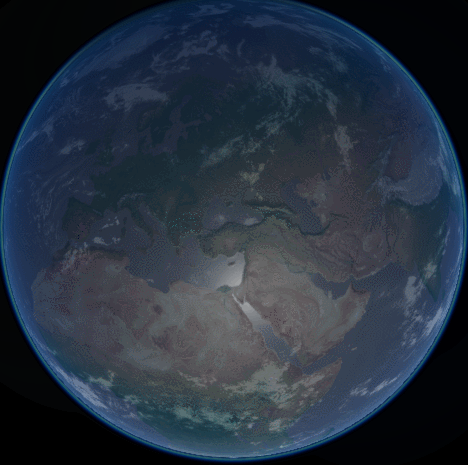 Thermal channels
VIS/NIR channels
EPS-SG VII VIS/NIR
Rayleigh Inter-Calibration System
EPS-SG VII IR
Pre-Colocation Tool
SUBTL
DFTL
PCOLT
COLT
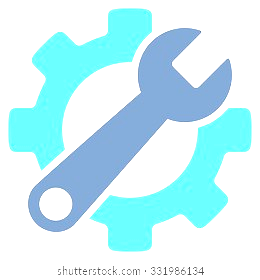 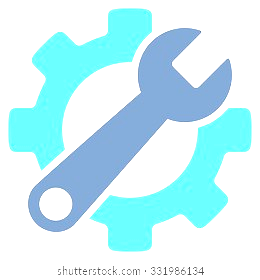 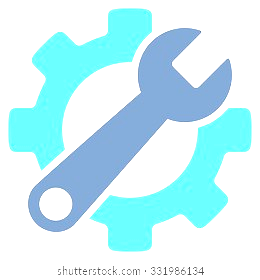 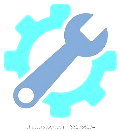 EPS AVHRR VIS/NIR
Rayleigh Calibration System
RAYMICS
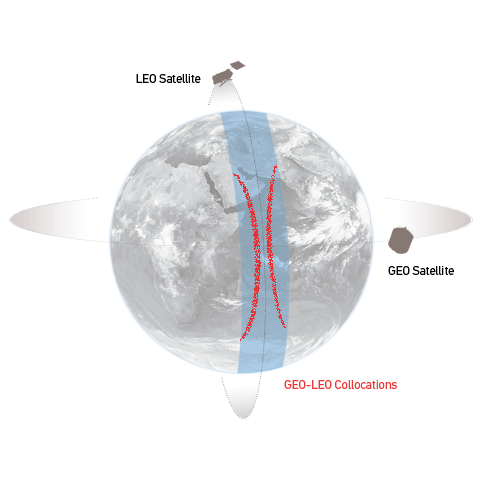 EPS-SG MWI/ICI MW
Colocation Tool
Ray-Matching Inter-Calibration System
EPS-SG 3MI VIS/NIR
Data-Fusion Tool
DCC Extraction Module
Subsetter Tool
CO2M
CLIM & MAP
Lunar Extraction Module
MICMICS Timeline
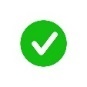 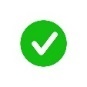 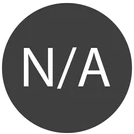 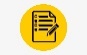 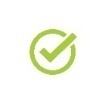 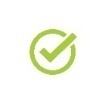 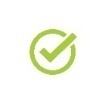 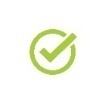 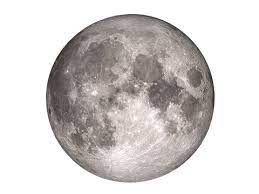 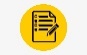 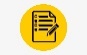 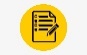 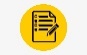 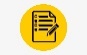 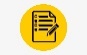 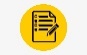 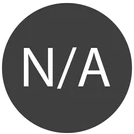 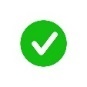 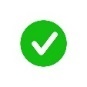 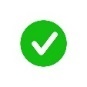 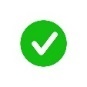 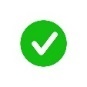 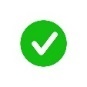 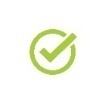 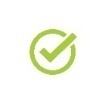 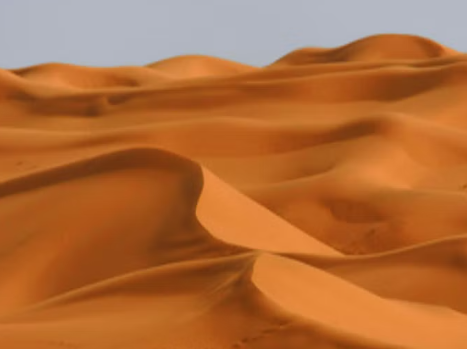 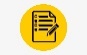 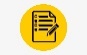 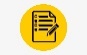 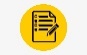 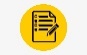 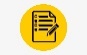 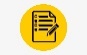 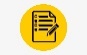 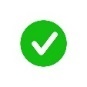 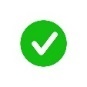 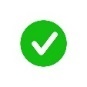 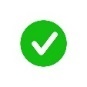 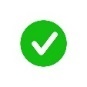 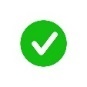 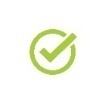 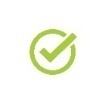 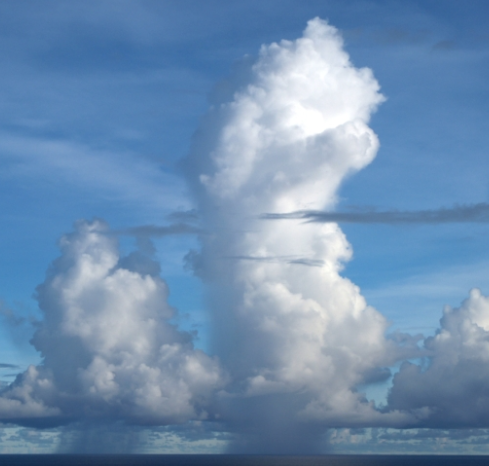 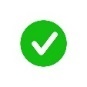 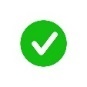 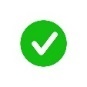 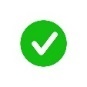 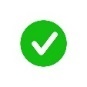 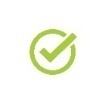 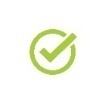 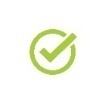 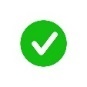 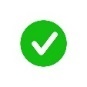 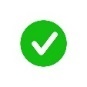 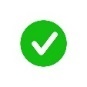 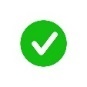 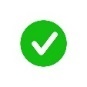 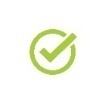 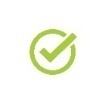 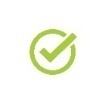 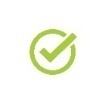 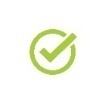 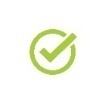 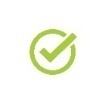 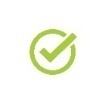 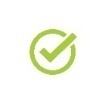 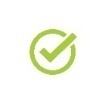 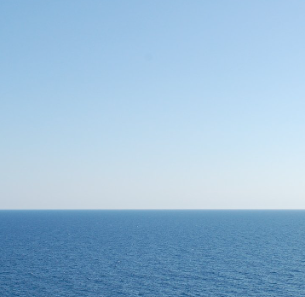 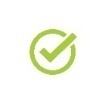 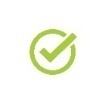 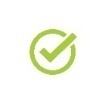 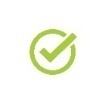 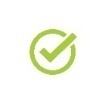 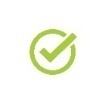 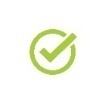 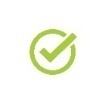 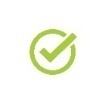 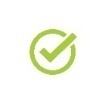 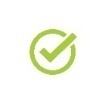 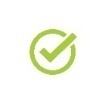 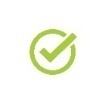 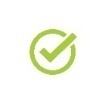 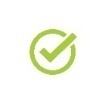 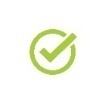 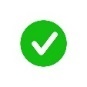 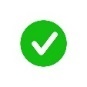 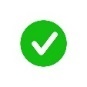 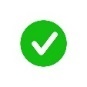 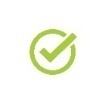 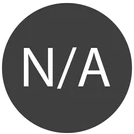 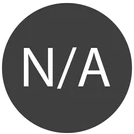 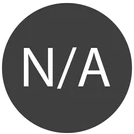 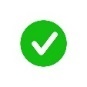 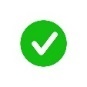 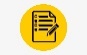 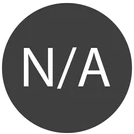 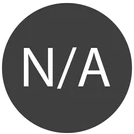 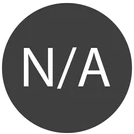 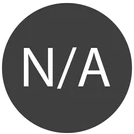 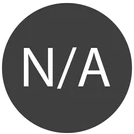 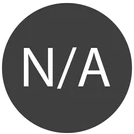 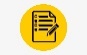 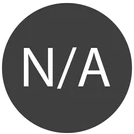 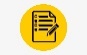 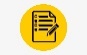 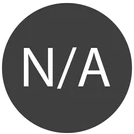 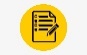 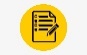 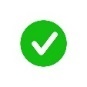 Not applicable
2021-2022
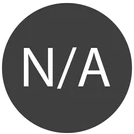 2023-2024
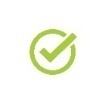 No firm plan yet
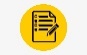 Few Example CPMs
Few Example CPMs
IR Channels calibration monitoring GEO-LEO IR
Collocate in Space, Time, Angle
Collect Simultaneous Nadir Overpasses (SNOs)
Tie to contemporary reference instrument
with very small uncertainty
Hyperspectral Reference (IASI)
Convolve IASI spectrum with Spectral Response Function (SRF) of monitored instrument 
Can diagnose SRF errors
Compare 
Apply weighted regression to collocated radiances
Evaluate uncertainties
Generate GSICS Correction
Update daily
Distribute via GSICS Servers
Evaluate & Monitor Bias
Check long-term stability & Decontamination
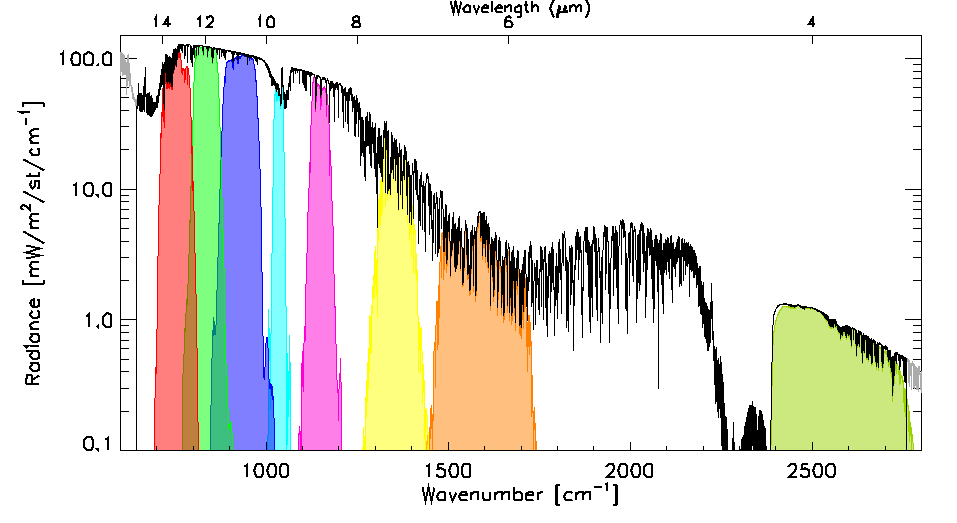 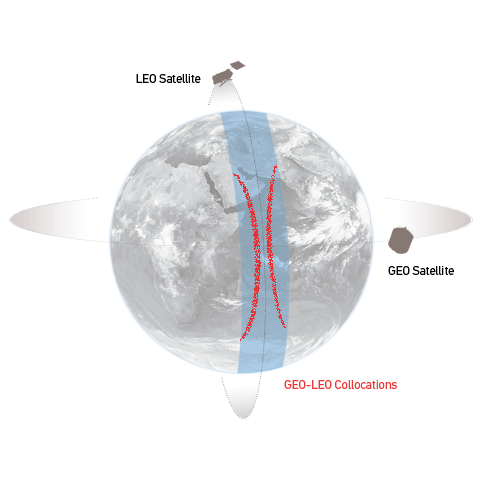 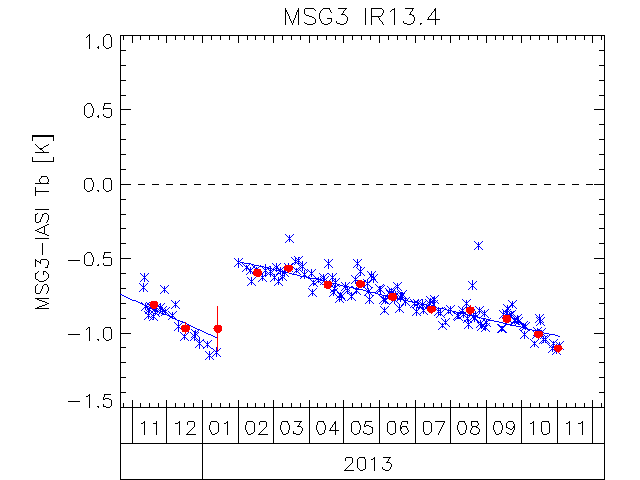 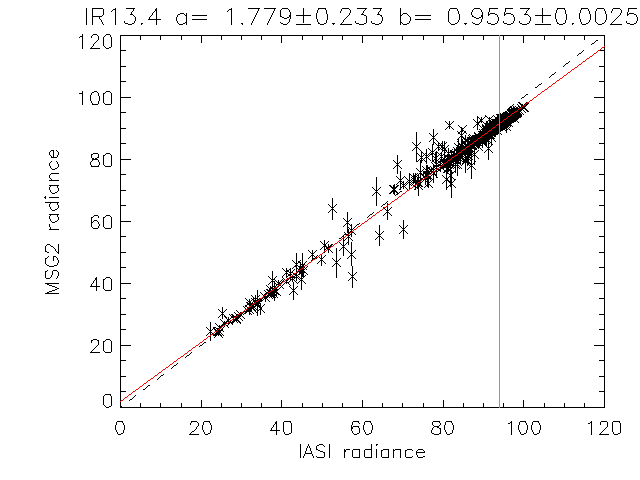 [mW/m2/sr/cm-1]
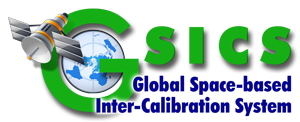 [mW/m2/sr/cm-1]
GEO-LEO IR Workflow
Instruments
Instruments
DCC Calibration
MSG SEVIRI VIS/NIR
MSG SEVIRI IR
DCC Inter- Calibration
IHICS
DCCICS
DCCCS
DCCXTRM
Imager-Hyperspectral Inter-Calibration
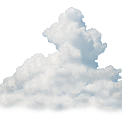 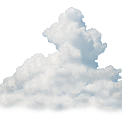 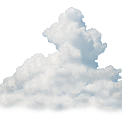 Desert Calibration
MTG FCI VIS/NIR
MTG FCI IR
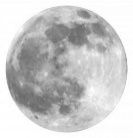 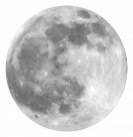 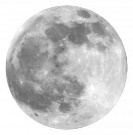 LCS
LICS
LXTRM
ICBS
IIICS
Imager-Imager Inter-Calibration
Inter-Calibration Blender
S3
SLSTR & OLCI VIS/NIR
NWPC
S3 SLSTR IR
NWP Calibration
Lunar Calibration
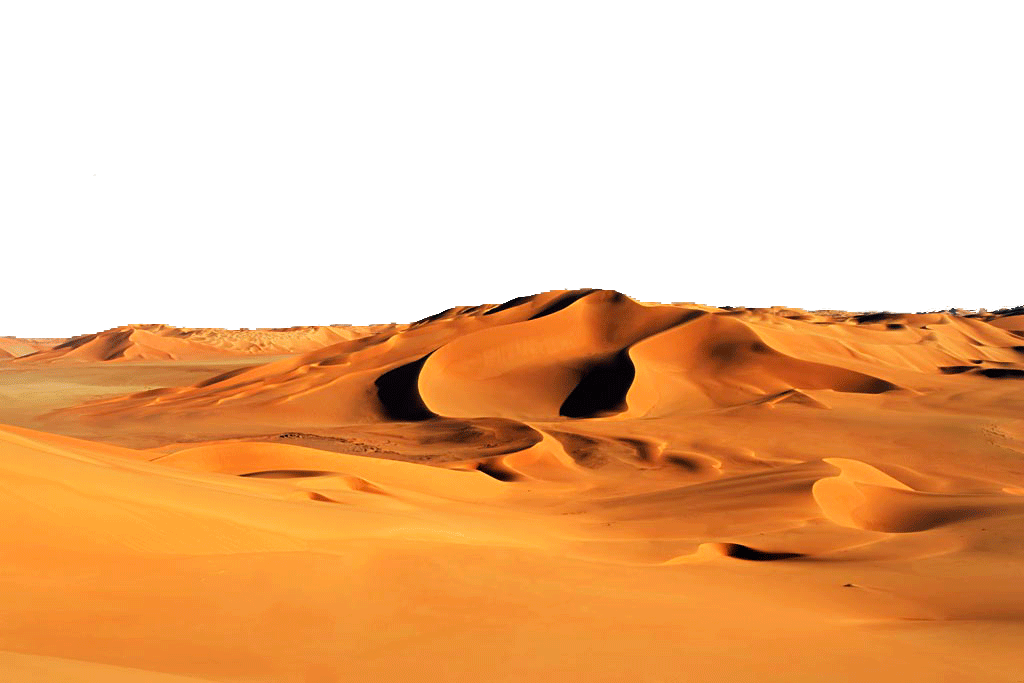 DECS
MICMICS 
CPMs
MTG LI VIS
NWPIC
EPS AVHRR IR
NWP Inter-Calibration
Lunar Inter-Calibration
RAYCS
RAYICS
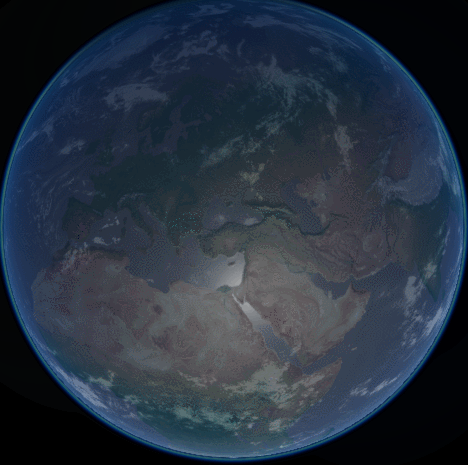 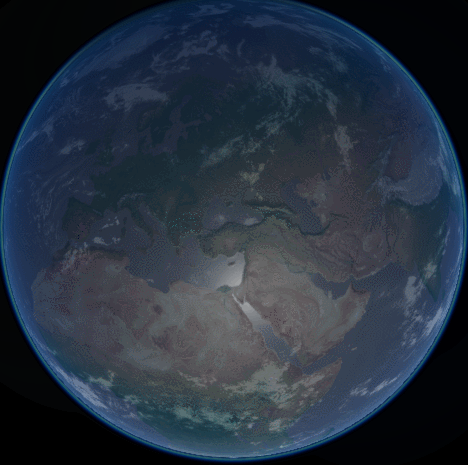 Thermal channels
VIS/NIR channels
EPS-SG VII VIS/NIR
Rayleigh Inter-Calibration System
EPS-SG VII IR
Pre-Colocation Tool
SUBTL
DFTL
PCOLT
COLT
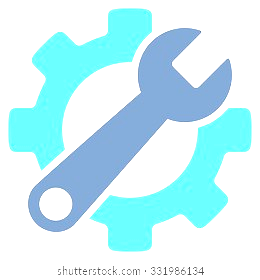 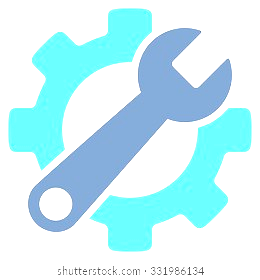 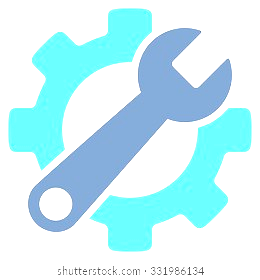 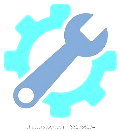 EPS AVHRR VIS/NIR
Rayleigh Calibration System
RAYMICS
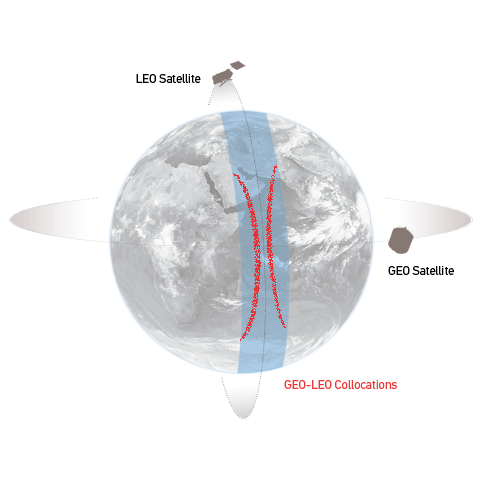 EPS-SG MWI/ICI MW
Colocation Tool
Ray-Matching Inter-Calibration System
EPS-SG 3MI VIS/NIR
Data-Fusion Tool
DCC Extraction Module
Subsetter Tool
CO2M
CLIM & MAP
Lunar Extraction Module
SLSTR-IASI inter-calibration
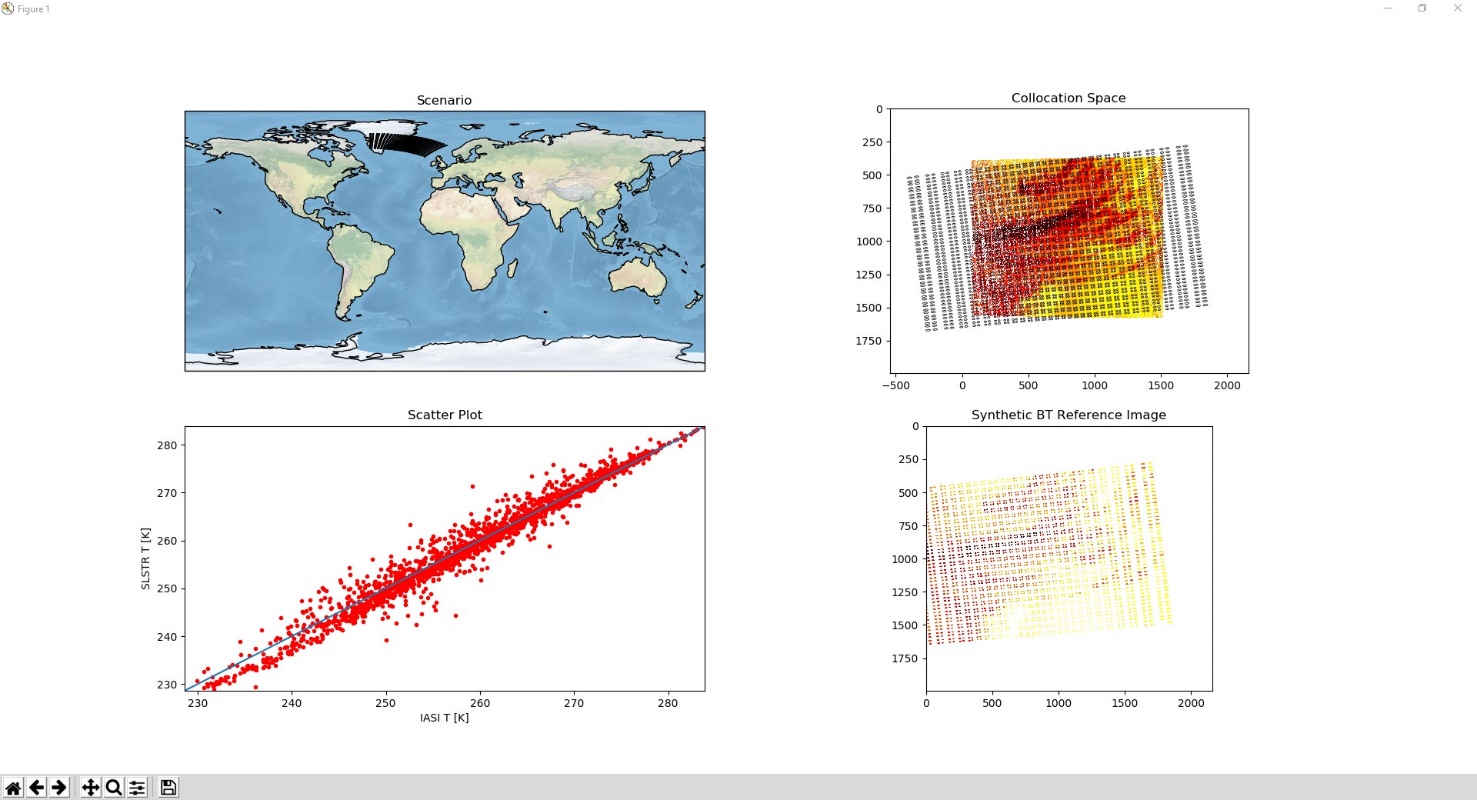 Developed as general CPM in MICMICS

Routine monitoring of SLSTR IR channels (nadir and oblique) vs IASI

Collection of collocations since August 2019
Since Jan 2021 Oblique view enabled 
and S7 with spectral gap filling enabled
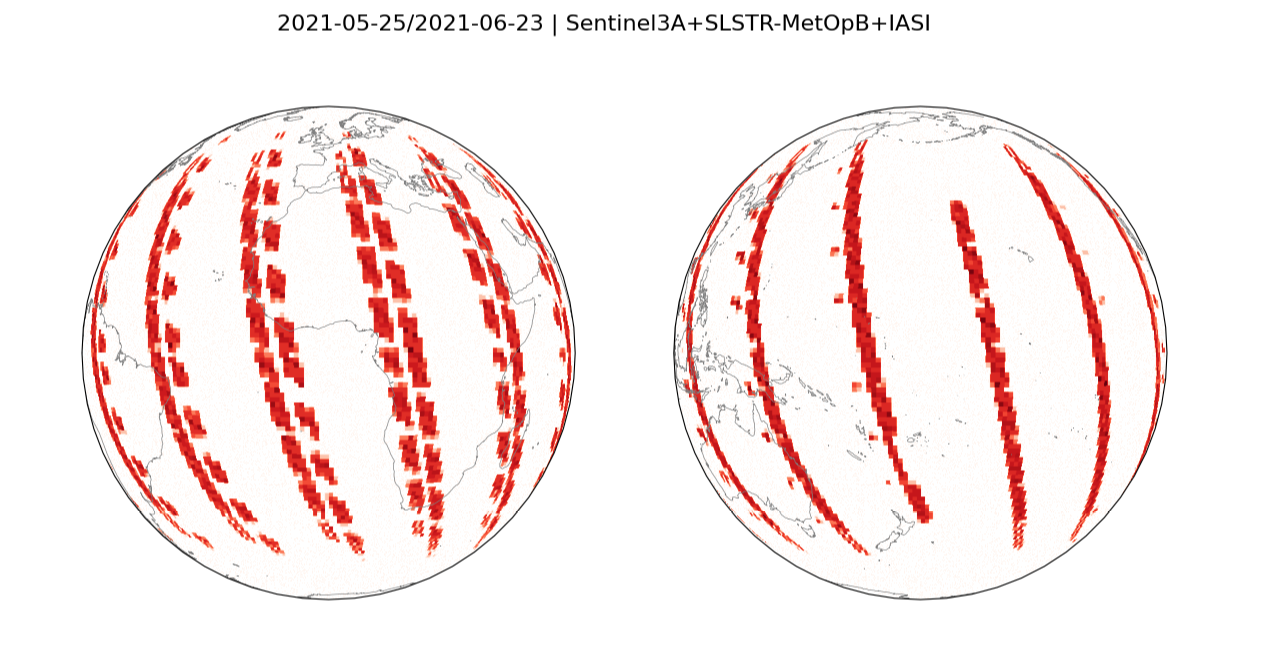 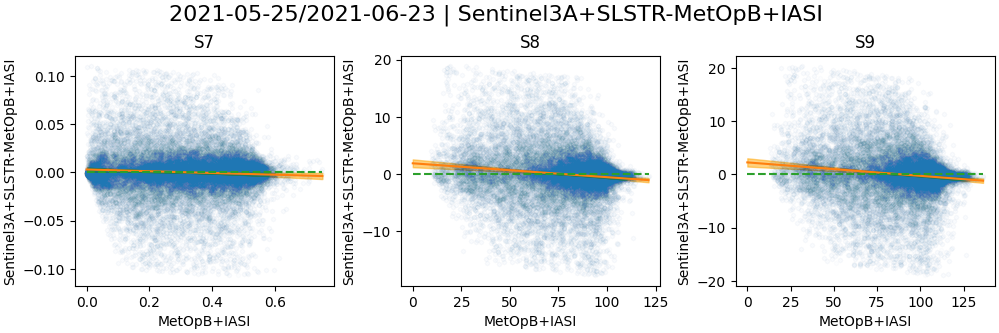 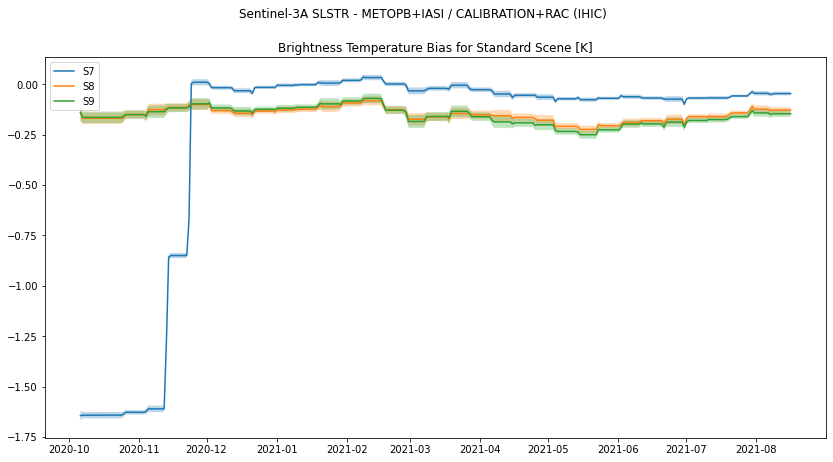 Desert Calibration
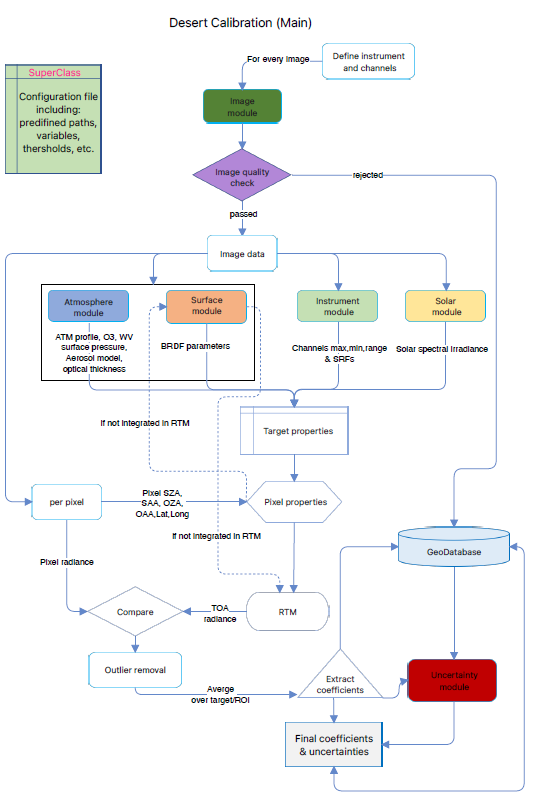 RTM
A customised version of the polarized 6SV2.1 RTM, DISORT, Monte-Carlo and a few more RTMs (from libRadTran)
Surface
4-parameter BRDF RPV model
Atmosphere 
US standard 1962, scaled with H2O and O3 column 
Customized Desert Aerosol model 
O3, WV, surface pressure and AOT550 from ECMWF
Instruments (so far)
Sentinel-3 OLCI & SLSTR
MSG SEVIRI
MTG-FCI and MTG-LI
EPS-AVHRR
Straightforward to add new instruments
Conclusion
MICMICS = agile system dedicated to the near-real time monitoring of radiometric performances and inter-calibration

Main assets:
Easy integration of new missions
Easy integration of new calibration methods
Inter-operability of the processing modules
Rationalisation of resources + efforts (including maintenance)
Support the operational generation of GSICS products (and intermediate products such as collocations)
Support generation of Fundamental Climate Data Records
Status
The prototype has been extensively tested and validated
Already supporting the EUMETSAT diagnostics on SEVIRI, AVHRR, OLCI and SLSTR
Will become the EUM GSICS engine and replace MPSTAR in 2023
Fully ready for the FCI and LI commissioning
Developments are on-going for EPS-SG and CO2M
Thank you!
Questions are welcome.
MICMICS Prototyping
MICMICS Catalogue
Data Discovery Layer
Data Acceptance Module
Level 1 + Aux Repository
MICMICS JobOrders
JobOrder2
JobOrder3
JobOrder1
MICMICS Orchestrator
Job Preparation Layer
IID SCD
    CFG
JobOrder1
MICMICS Results DB
MICMICS CPM-1
JobOrder2
Data Processing Layer
MICMICS CPM-2
JobOrder3
MICMICS CPM-3
MICMICS CPM-4
Results
MICMICS Data Analysis and Reports
Data Analysis Layer
Deep Connective Cloud Inter-Calibration System (DCCICS)
Inter-calibration system using DCC as calibration transfer targets and the GSICS reference instrument(NOAA-VIIRS) as a calibration reference (red ellipse in the figure).

General Triggering and Scheduling:
Triggered by the availability of DCCXTRM products in the MICMICS product catalogue over the defined window period (e.g: for Re-analysis Correction (RAC) it is P+15D-15D).
Input
The DCCICS accepts a job order as input. 
A typical use case is the following:
Step-1: The DCCXTRM product catalogued is queried using the temporal mode to fetch the data over the defined time period.
Step-2: The DCCICS module processes the list of DCCXTRM files over the time frame, to generate a GSICS VISNIR DCCICS product.
Output
A NetCDF file containing the inter-calibration observables/statistics calculated over land and sea
An optional quick look file in PNG format
NOTE: the module also produces temporary files such as a report file, quick looks (JPEG/PNG), and CSV files, kept in the working directory for potential investigations
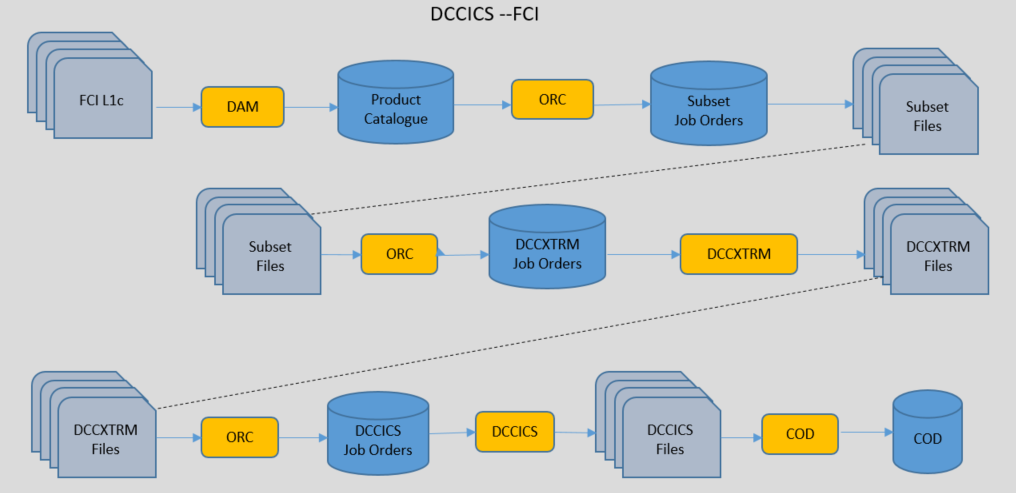 DCCICS workflow with all dependencies, descriptions are only for the red ellipse
Workflow description for the DCCICS FCI
Deep Connective Cloud Extraction Module (DCCXTRM)necessary to run DCCICS
Role
Extract the dcc pixel from subset data
Generate the dcc data to be further processed by the dcc inter-calibration and calibration workflows
Ingest the required information into catalogues to trigger further processing and relocate the products of the workflow in their final destination within the MICMICS infrastructure
Input
The DCCICS accepts a job order as input. 
A typical use case is the following:
Step-1: The subset data catalogue is navigated to detect if new Level 1 subset input is available.
Step-2: In case a new input is available, the DCCXTRM is triggered.
Step-3: If a dcc pixel is detected, the DCCXTRM module generates a DCCXTRM product, which will be itself catalogued for further processing.
Output
If DCC pixels are detected and extracted, DCCTRM produces outputs to be catalogued:
A NetCDF file containing the DCC pixel observables to be processed further in the DCC Inter-Calibration Workflow. 
An optional quick look file in PNG format.
Note: the module also produces temporary files such as a report file, quick looks (JPEG/PNG), and CSV files, kept in the working directory for potential investigations.
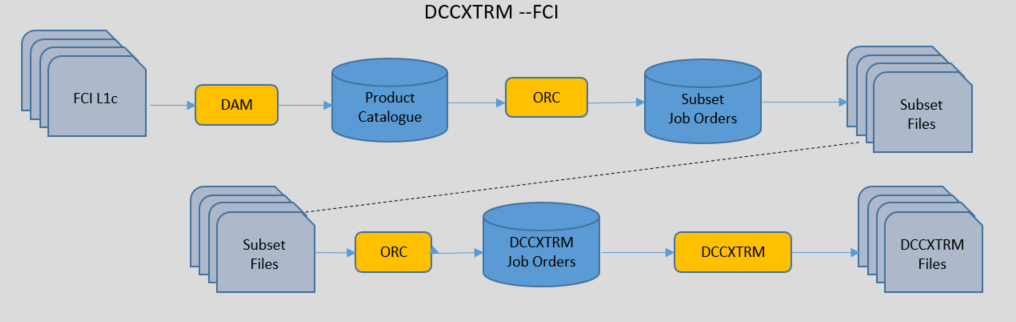 DCCXTRM workflow with all dependencies, descriptions are only for the red ellipse
Workflow description for the DCCXTRM FCI